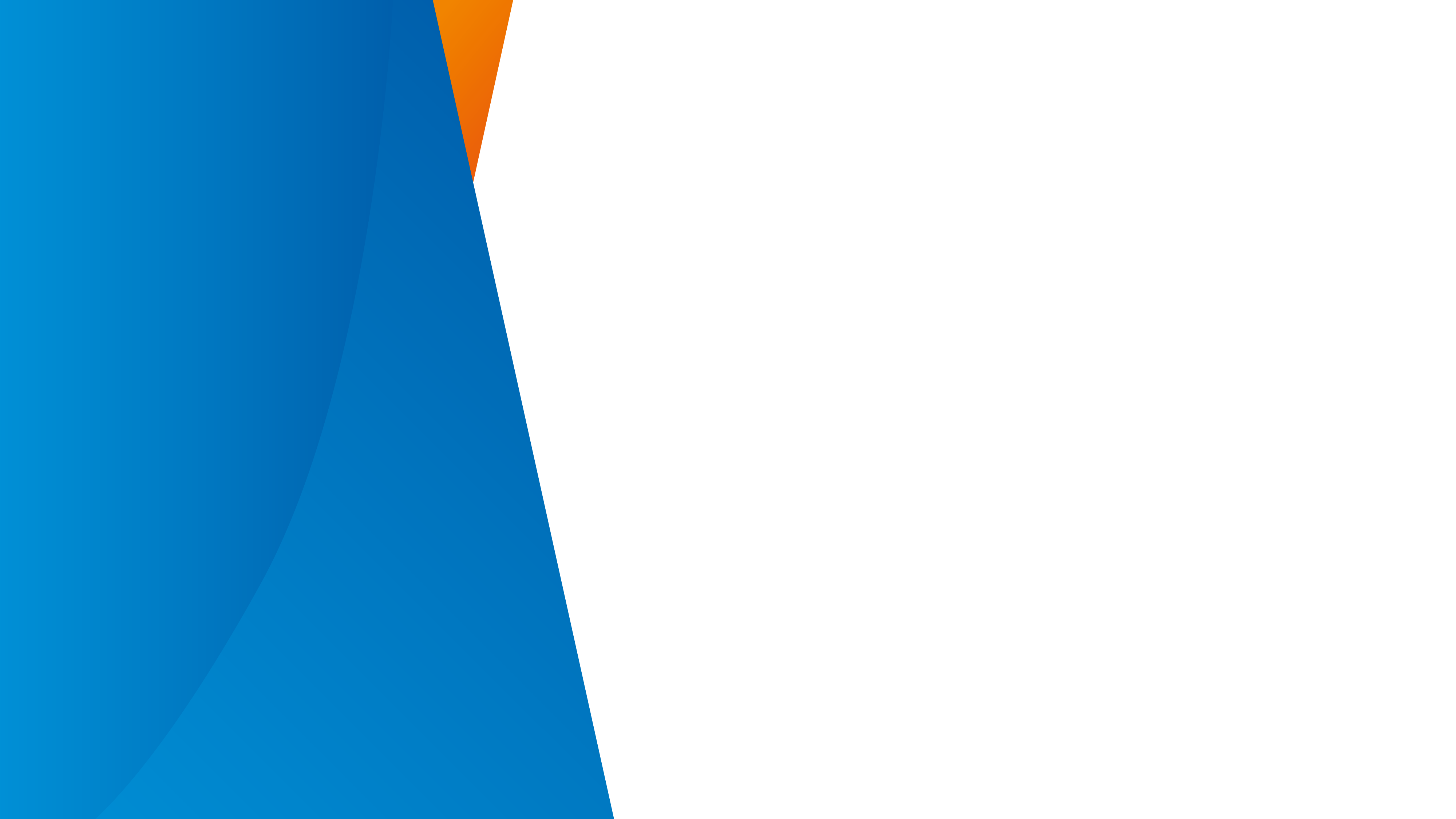 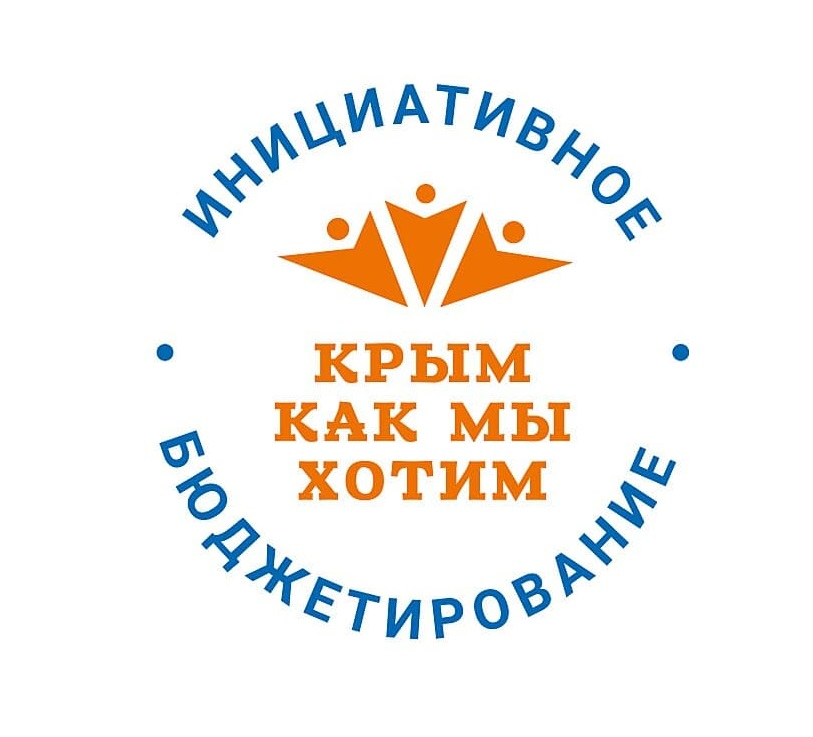 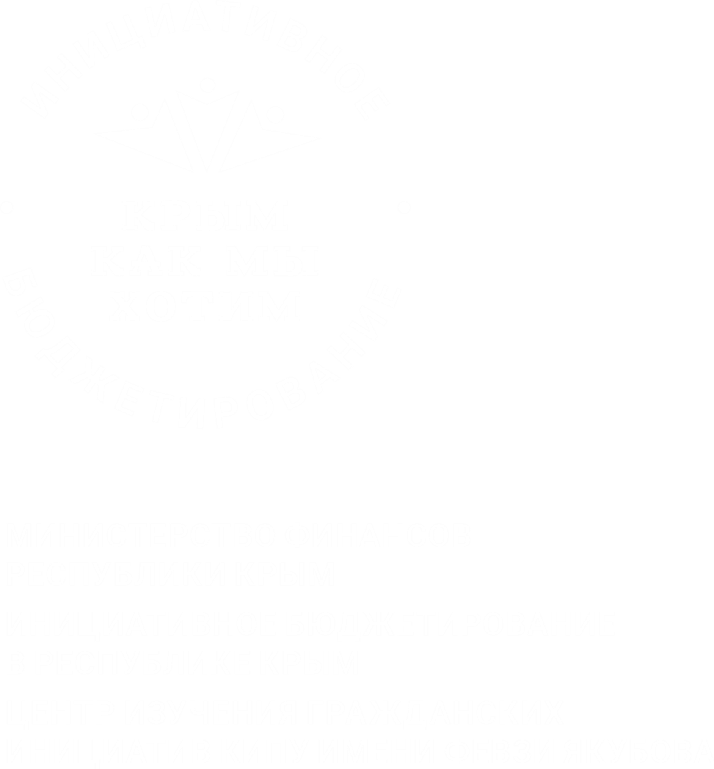 Организационно-методическое сопровождение школьного инициативного бюджетирования
Кропотова Наталья Владимировна – начальник Центра изучения гражданских инициатив
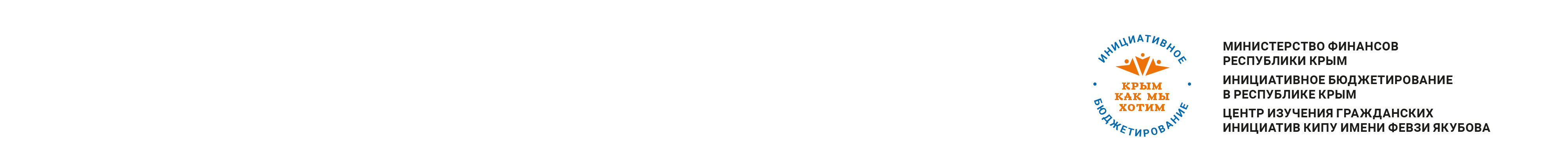 Механизм взаимодействия рабочих органов школьного инициативного бюджетирования на этапе формирования проектов
Участники конкурса – муниципальные районы
Участники разработки проектов:
-обучающиеся 8-11 классов;
-органы местного самоуправления МО в РК;
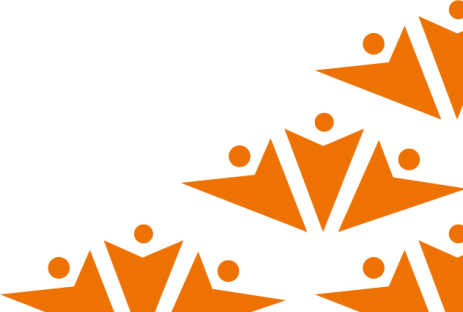 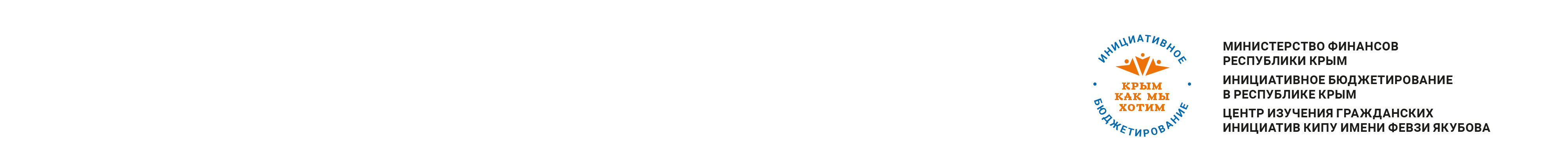 Механизм организации и  проведения конкурсного отбора проектов
Информационная кампания
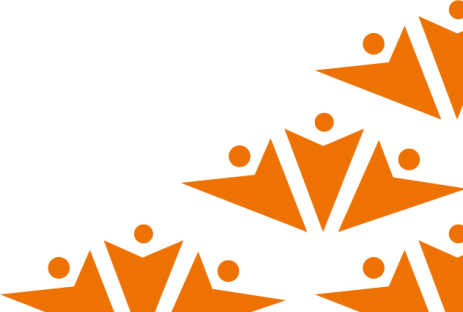 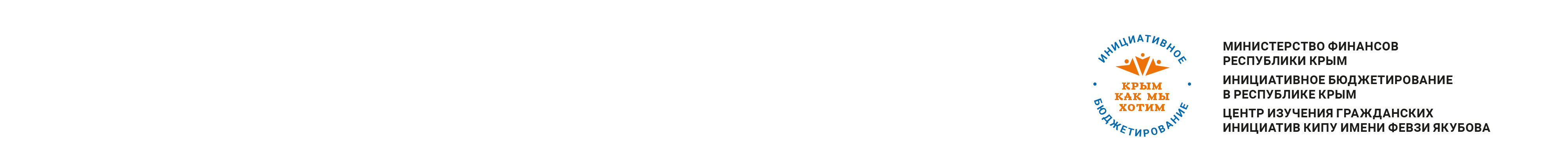 Механизм организации и  проведения конкурсного отбора проектов
Муниципальный район
Утверждение необходимых НПА
Информационная кампания
Создание команд/Оформление проектных идей
Утверждение необходимых НПА
Презентация проектов
Оформление заявки – подача заявки на конкурс
Анализ проектов
Общешкольное голосование
Определение победителя и реализация проекта
Внесение проекта в администрацию муниципального района
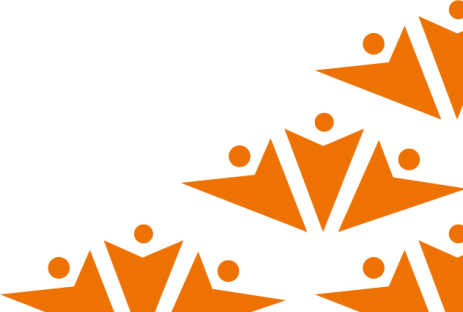 Образовательная организация
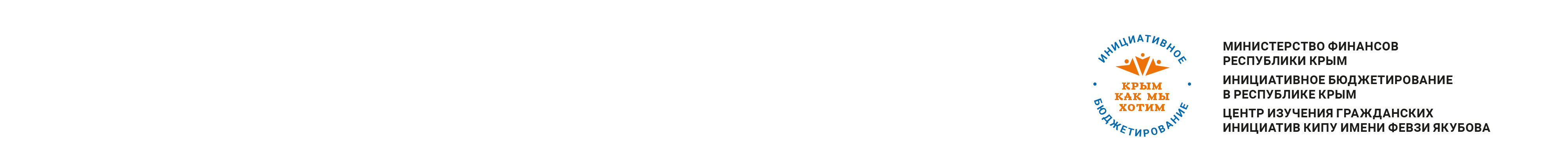 Формирование и подача Заявки на конкурс
Муниципальное образование
Приложение 3 к Приказу Министерства финансов Республики Крым от             «21»марта 2023г. №47
Заявка
СЭД «Диалог»
Министерство финансов РК
Приложение 4 к Приказу Министерства финансов Республики Крым от «21»марта 2023г. №47
Предоставляется 
школой
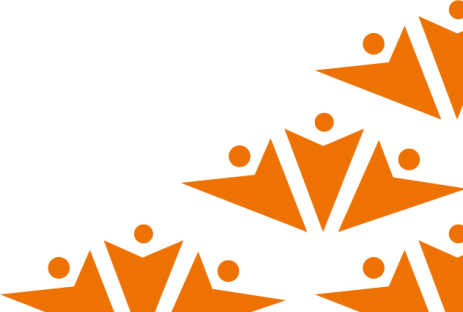 * Согласно Приказу Министерства Финансов РК от 21.03.2023г. №47
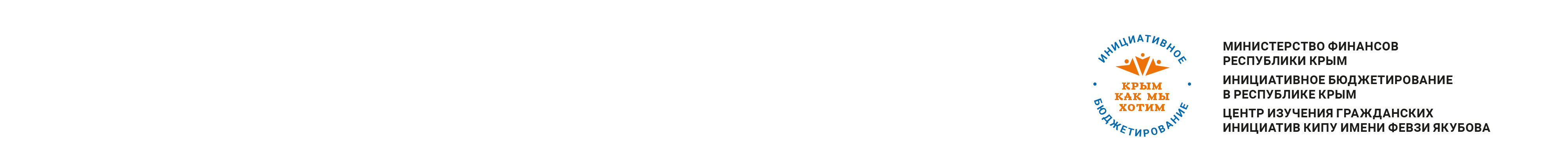 Проектная игра «Школа мечты» 
Цель и задачи игры
ЦЕЛЬ: 

развитие навыков групповой, организационно-управленческой  работы; 
развитие информационно-коммуникационных навыков;
развитие навыков работы с документами;
развитие финансовой грамотности; 
развитие умений и навыков проектной деятельности;
актуализация активной гражданской и социальной активности.
ЗАДАЧИ:

 разработать проект развития и благоустройства школы.
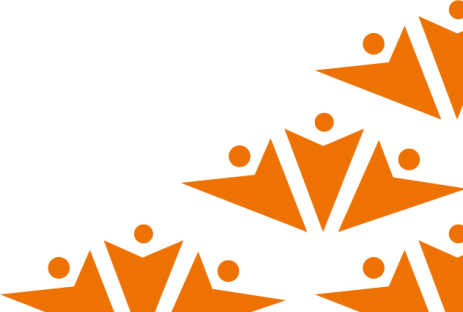 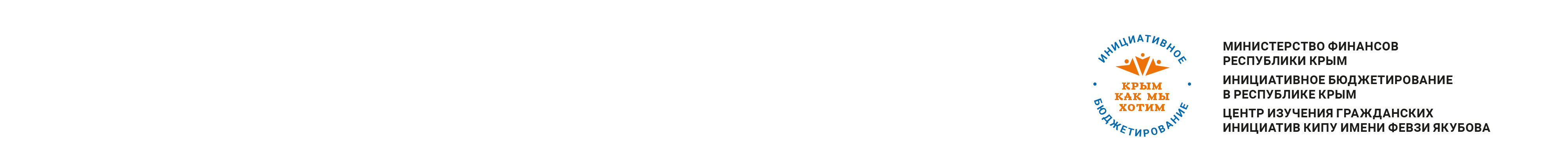 Этапы проектной игры «Школа мечты»
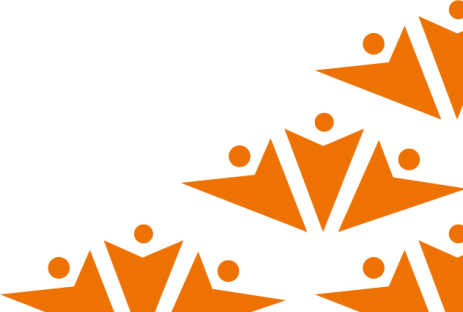 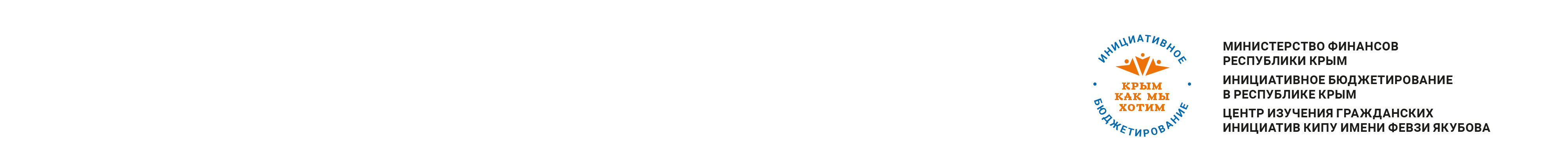 Возможные направления реализации проектов
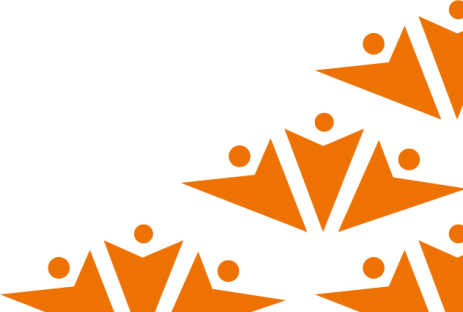 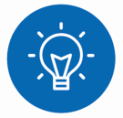 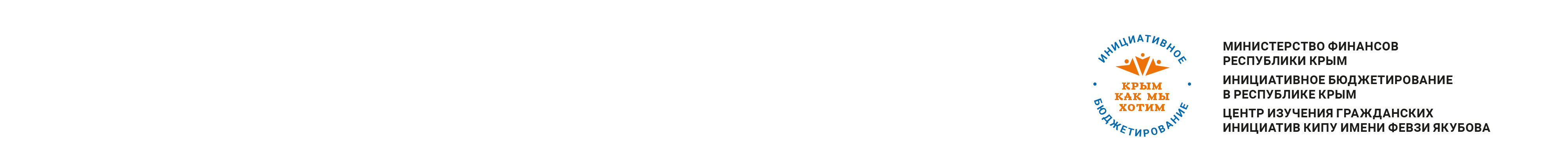 Критерии разработки и презентации проекта
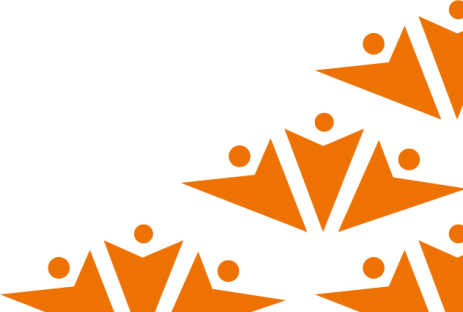 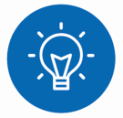 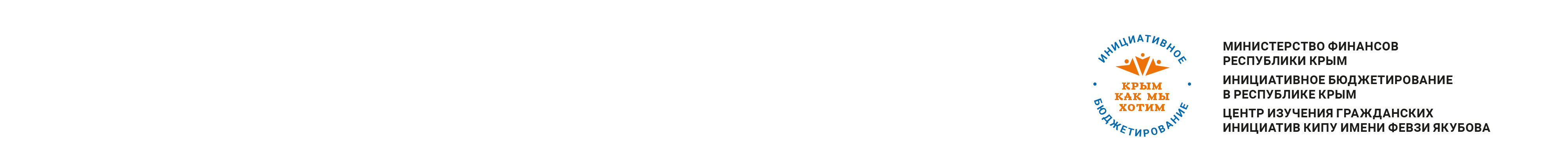 Критерии разработки и презентации проекта
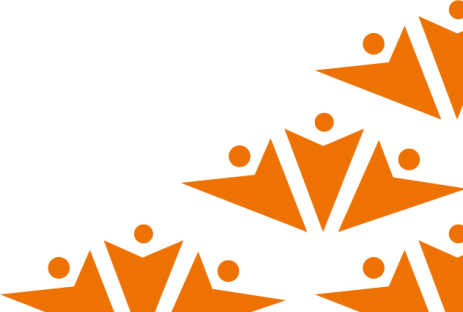 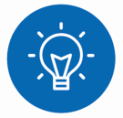 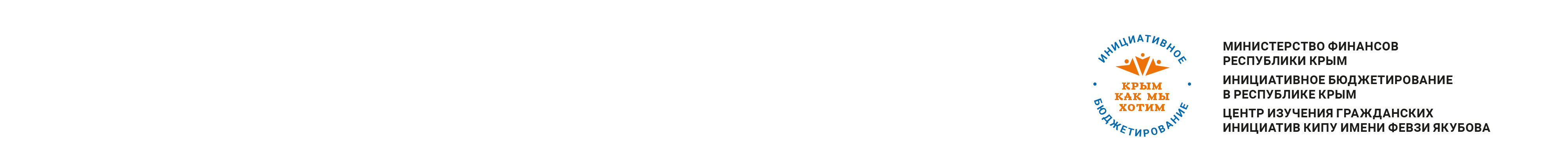 Итоги проектной игры «Школа мечты»
1. Были ли трудности при разработке проекта? В чем они заключались?

2. Удалось ли вам справиться с трудностями? Каким способом?

3. Как вы думаете, могут ли такие проекты быть реализованы при поддержке администрации Республики Крым?

4. Есть ли у вас желание принять участие в подобных проектах?
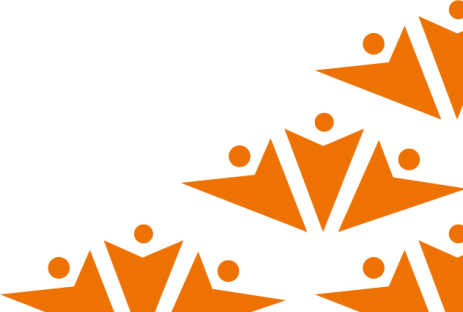 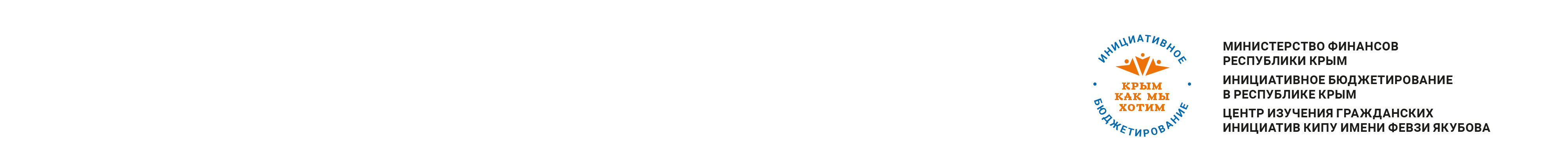 Центр изучения гражданских инициатив в социальных сетях
ВКонтакте
Одноклассники
Telegram
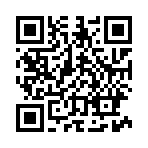 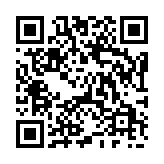 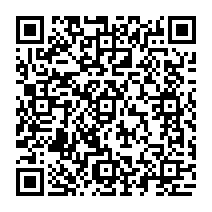 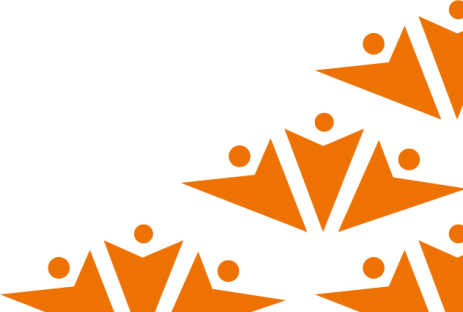 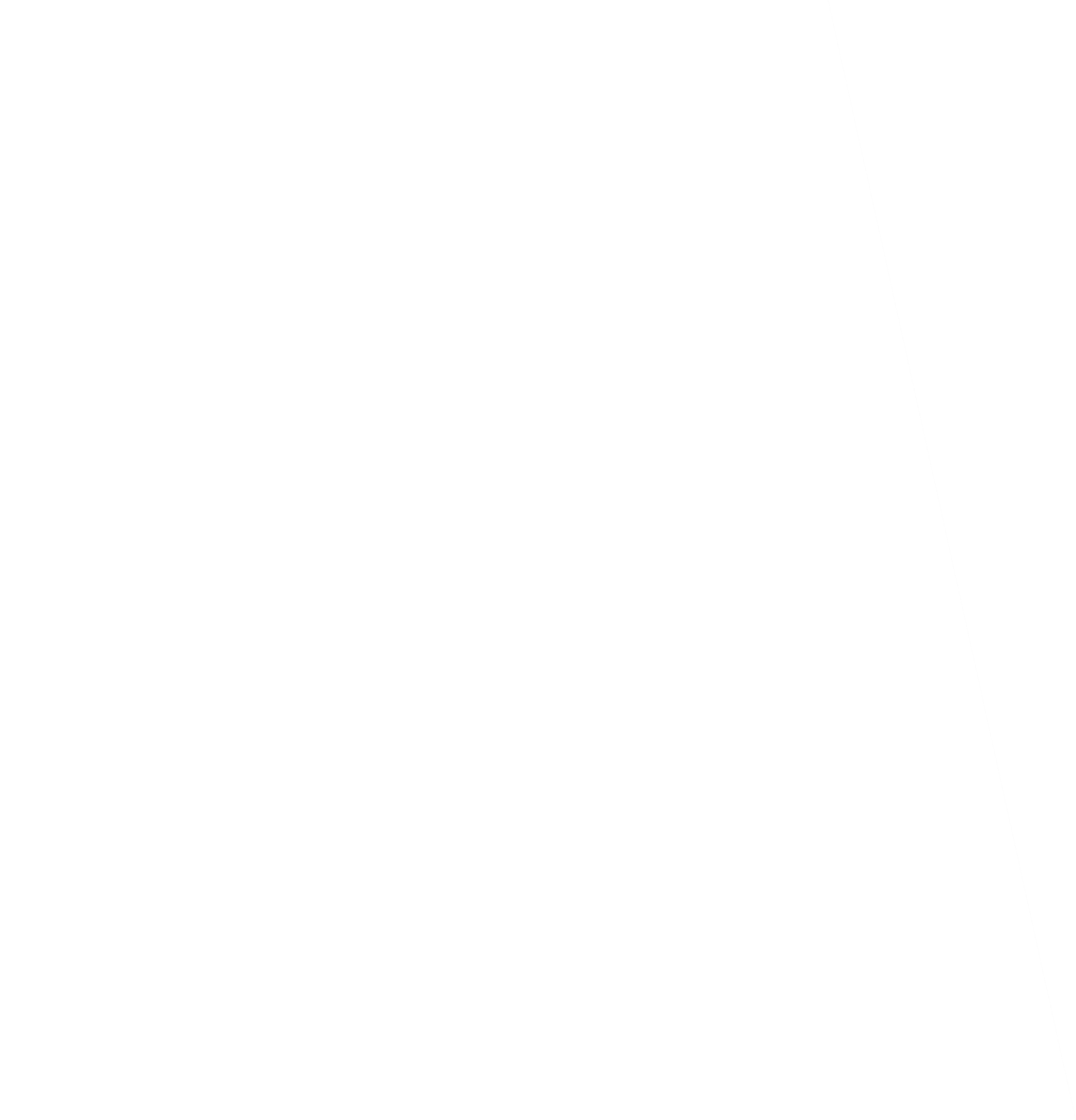 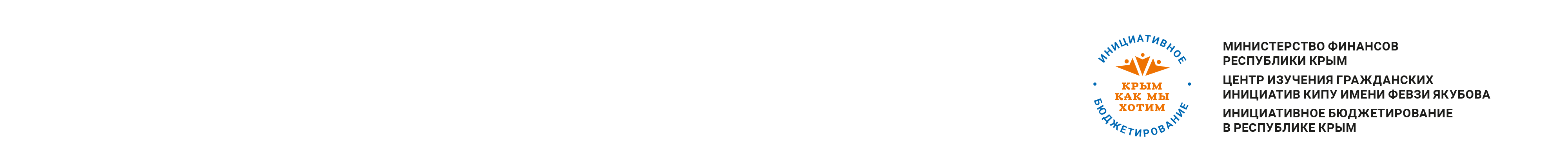 Контактные данные
Центр изучения гражданских инициативГБОУВО РК «Крымский инженерно-педагогический университет имени Февзи Якубова»
Начальник Центра – Кропотова Наталья Владимировна

e-mail: centr_grajdan@kipu-rc.ru
тел. : (3652) 78-82-82
+7-978-624-40-76
Отдел проектного управления и инициативного бюджетирования Министерства финансов              Республики Крым
Заведующий отделом – Кадкина Алина Юрьевна

e-mail: unp@minfin.rk.gov.ru
тел. : (3652) 733-037
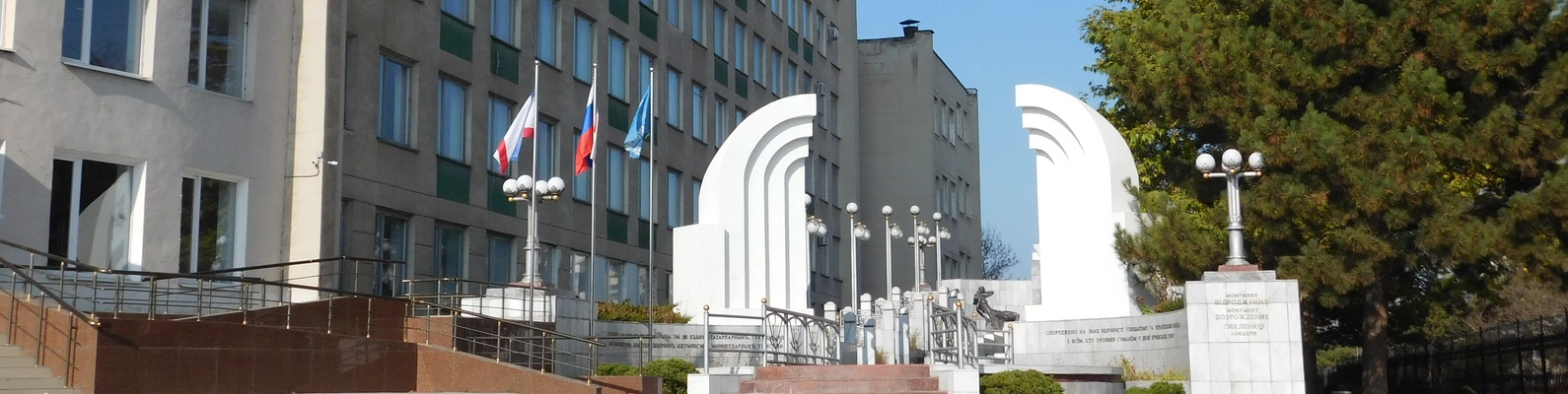 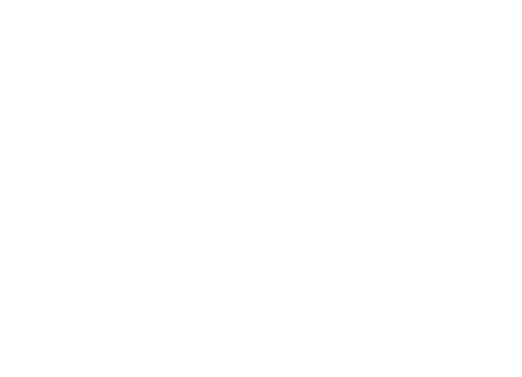 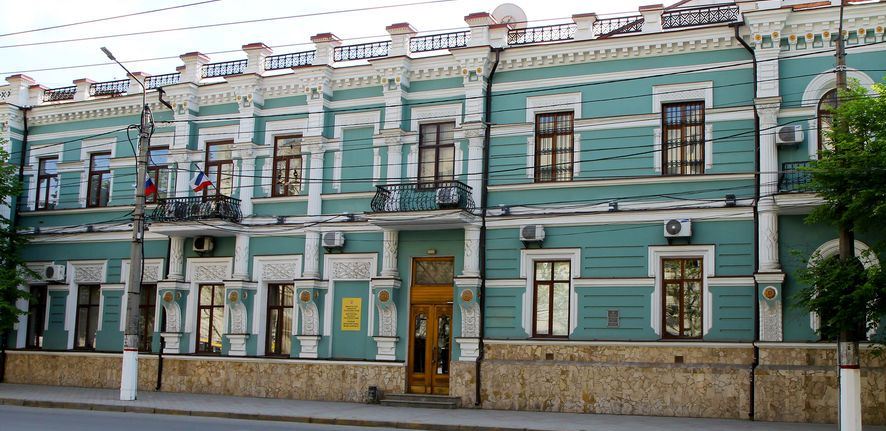 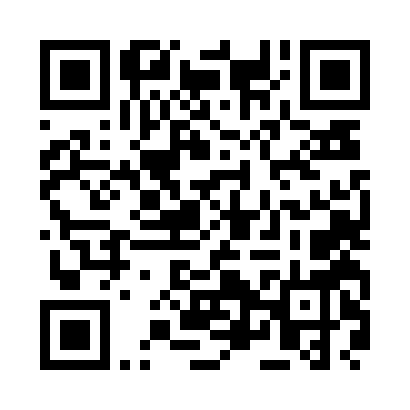 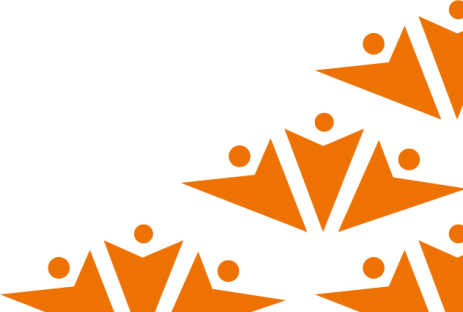 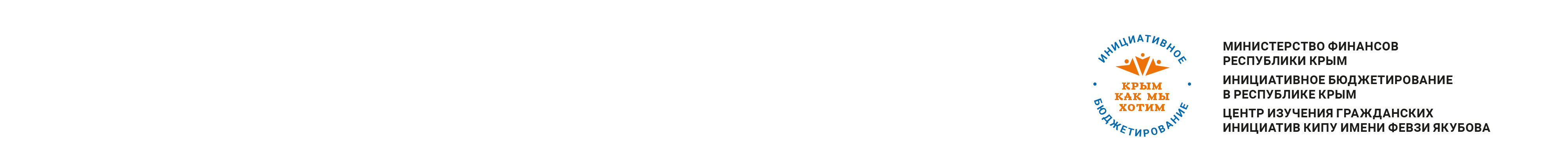 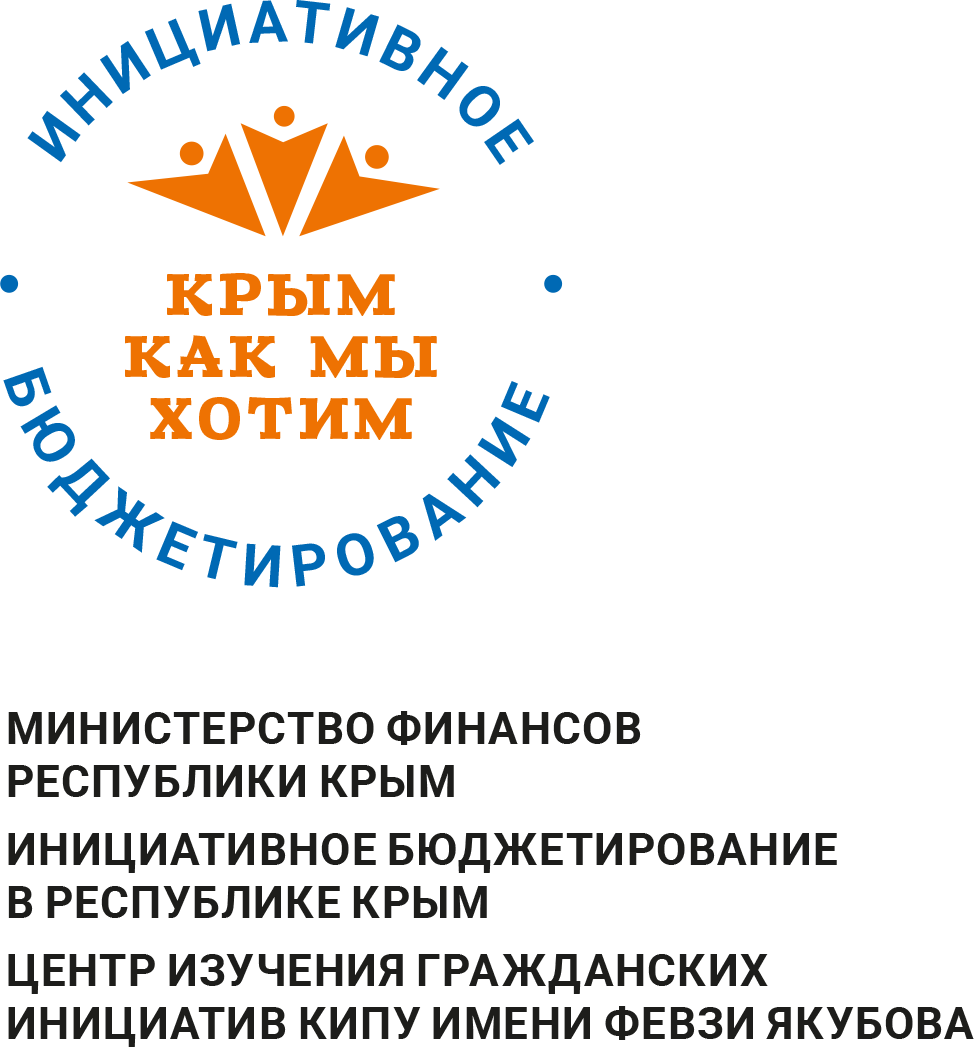 Спасибо за внимание!
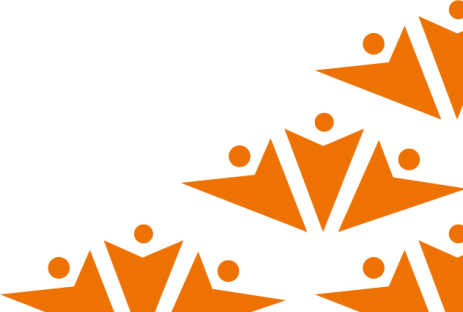